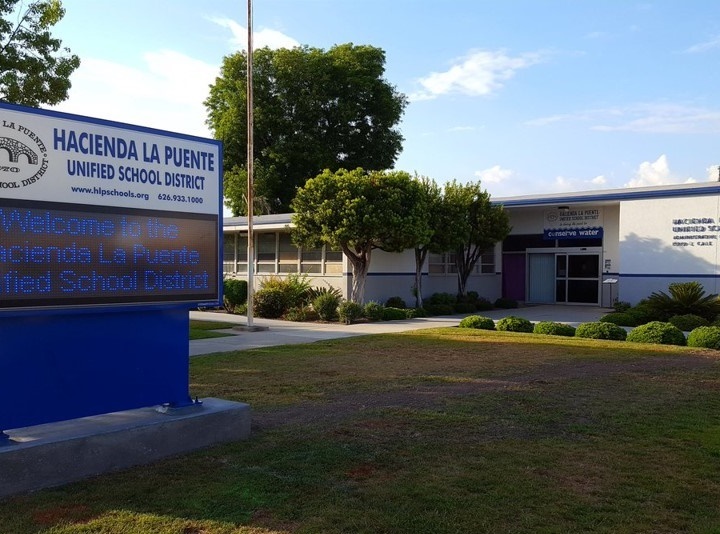 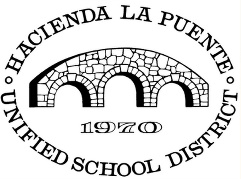 21st Century Classroom Improvements
August 24, 2023,  Board Update
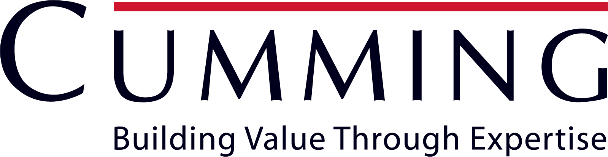 Sites In Progress & Completed
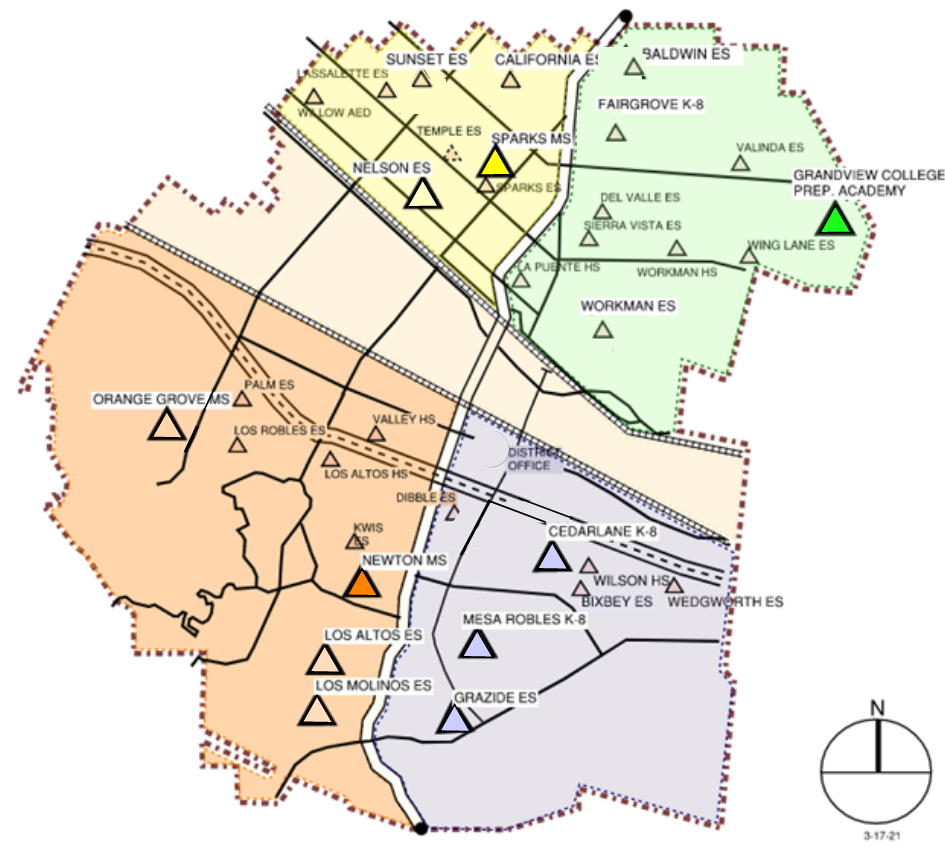 IN PROGRESS
Newton MS
Grandview K-8

HIGH SCHOOL REFRESH
La Puente HS
Workman HS
COMPLETED
Nelson ES
Los Altos ES
Workman ES
Mesa Robles K-8
Cedarlane K-8
Sparks MS
2
Newton Middle School
Phase 1: D-1 to D-4    Complete
Phase 2: C-6 to C-8     Complete
Phase 3:	C-1 to C-4     Complete
Phase 4: B-4, B-6 to B-8 	Complete
Phase 5:	Music Room         Complete
Phase 6:	E-1, E-2, F-1, F-2  Next Phase
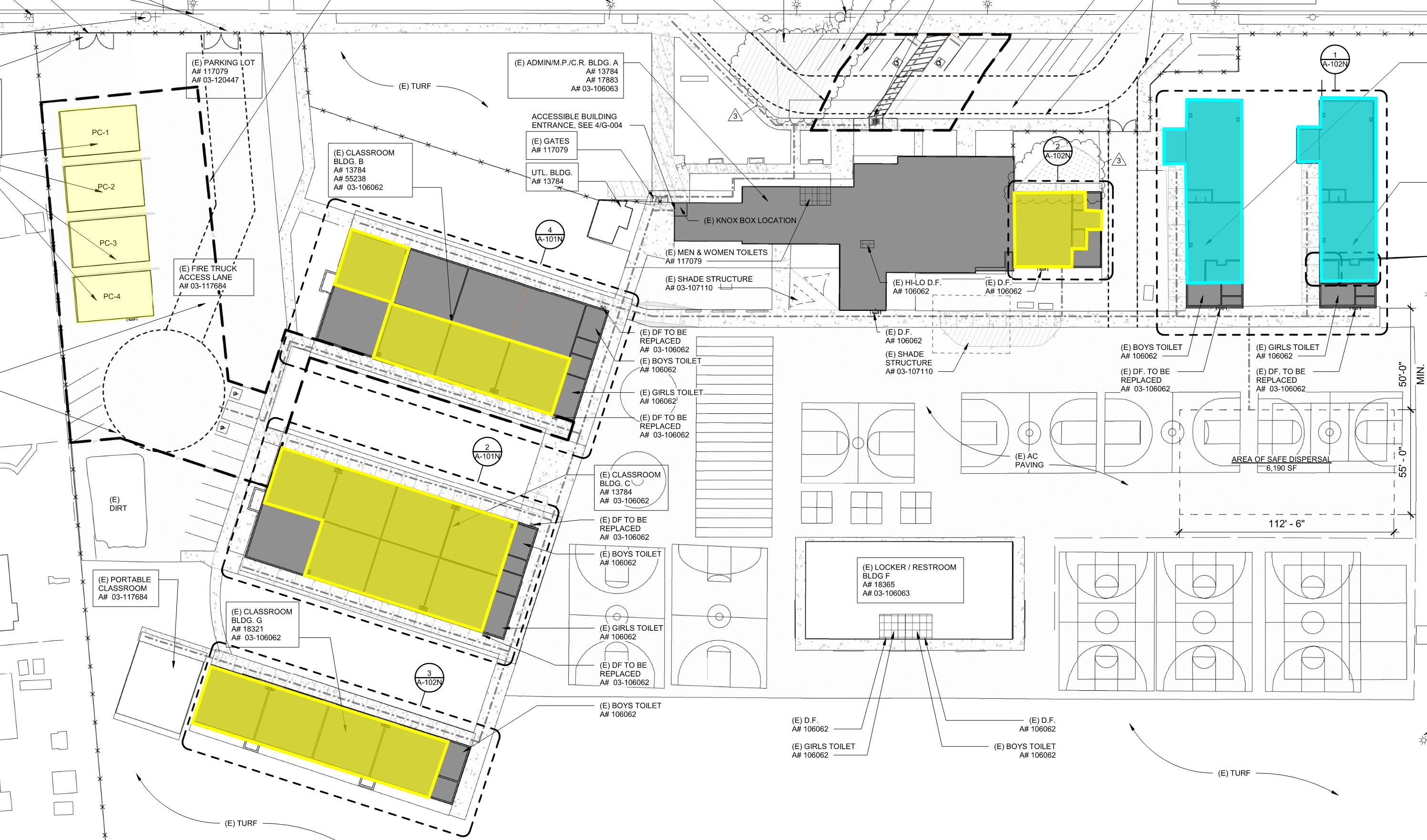 Site Plan & Status
Construction
3
Newton Middle School
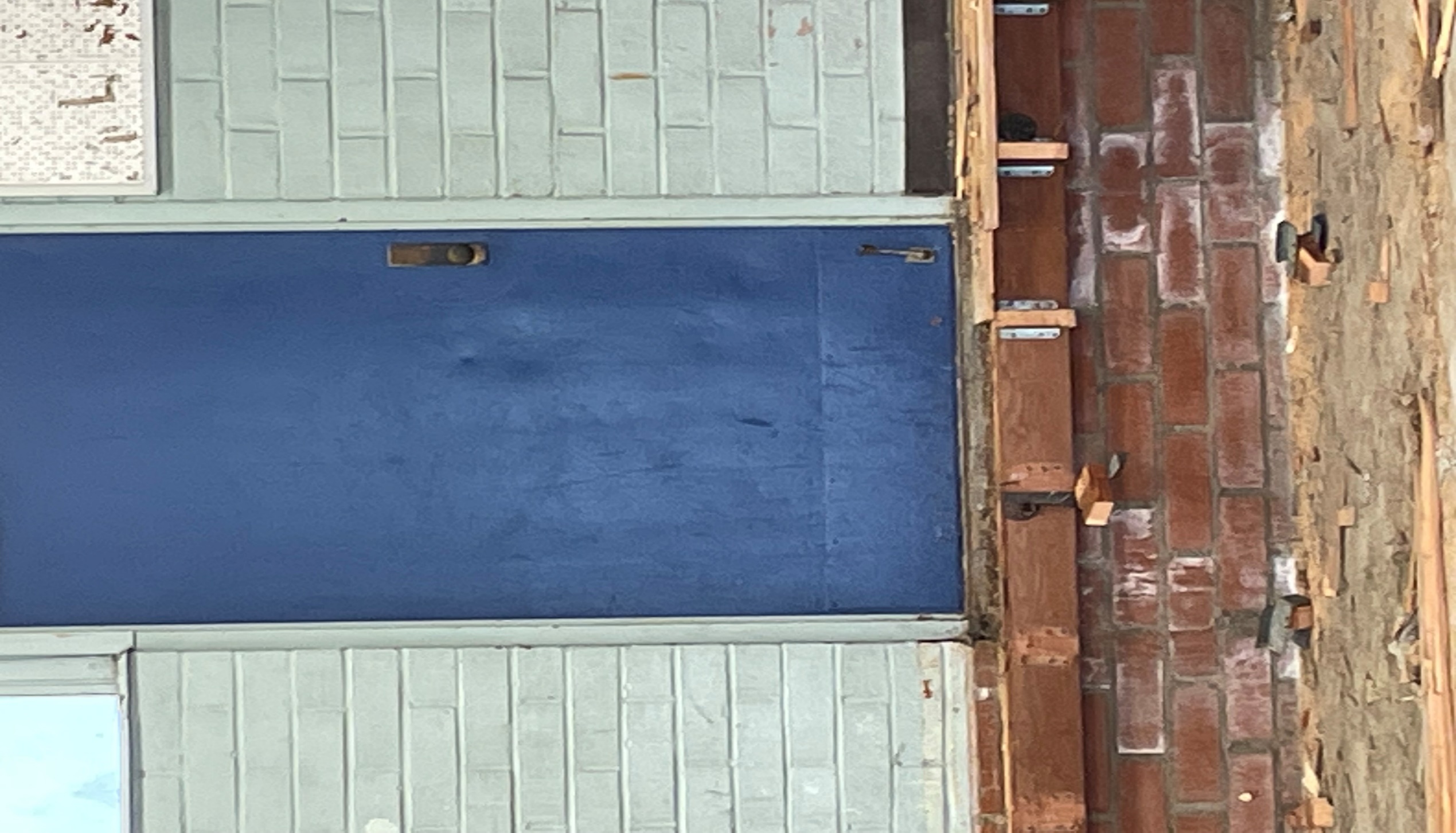 Band Room
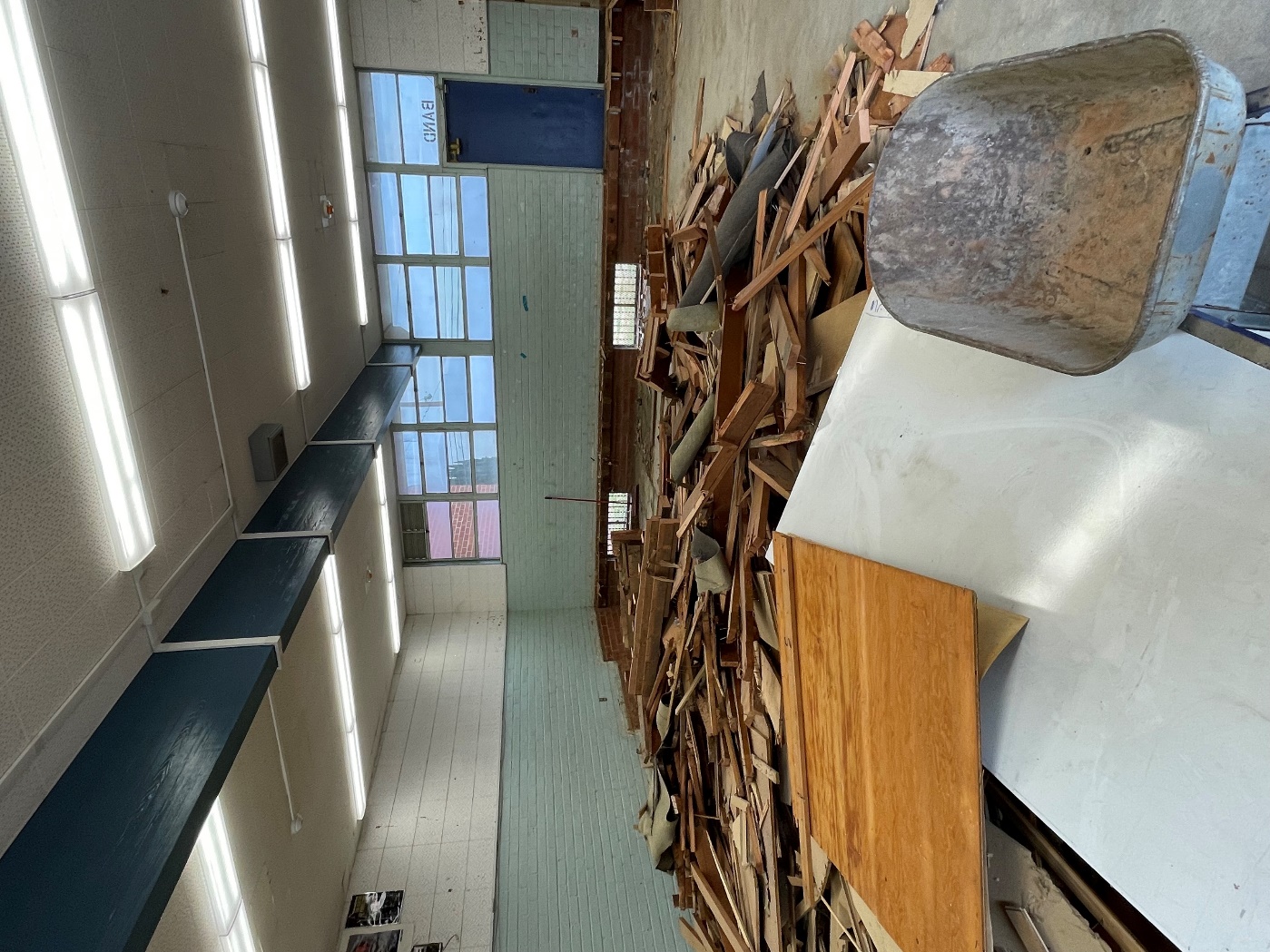 BEFORE
BEFORE
Project Status
Construction
4
Newton Middle School
Band Room
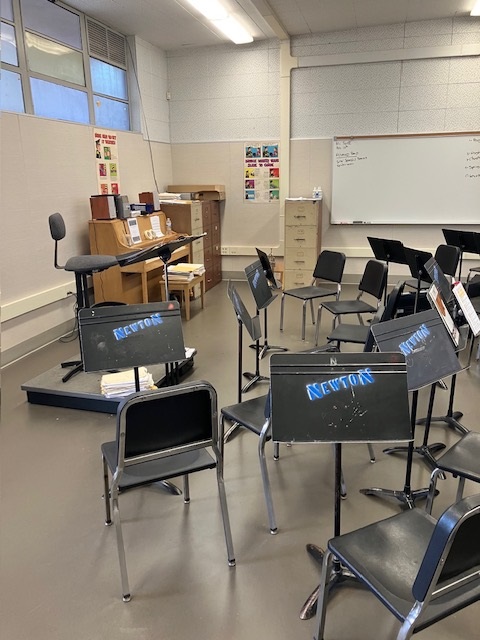 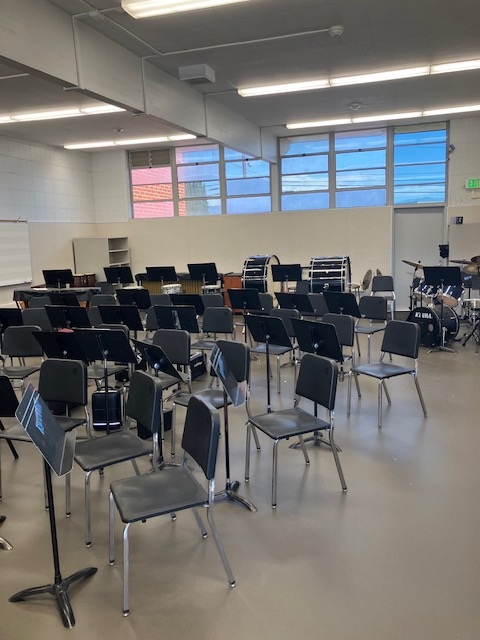 AFTER
AFTER
Project Status
Construction
5
Newton Middle School
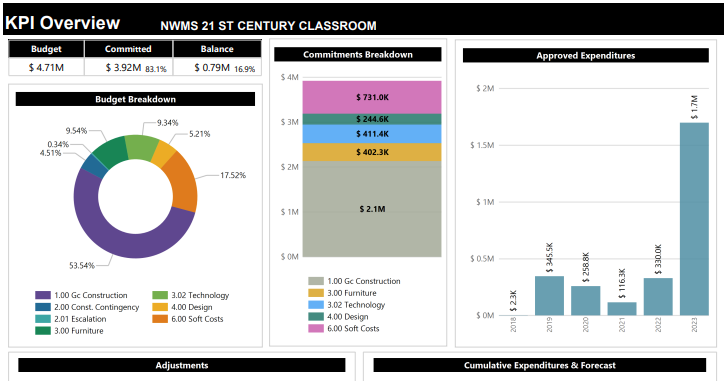 80% Complete
Modernization Plan
Classrooms: 19
Music Room: 1
Project Status
Construction
6
Grandview College Prep. Academy
Phase 1:  51-54 & 61-64 	
	 Complete

Phase 2:   K-1, K-2, 32-33, 
	  41, 43
	  Complete
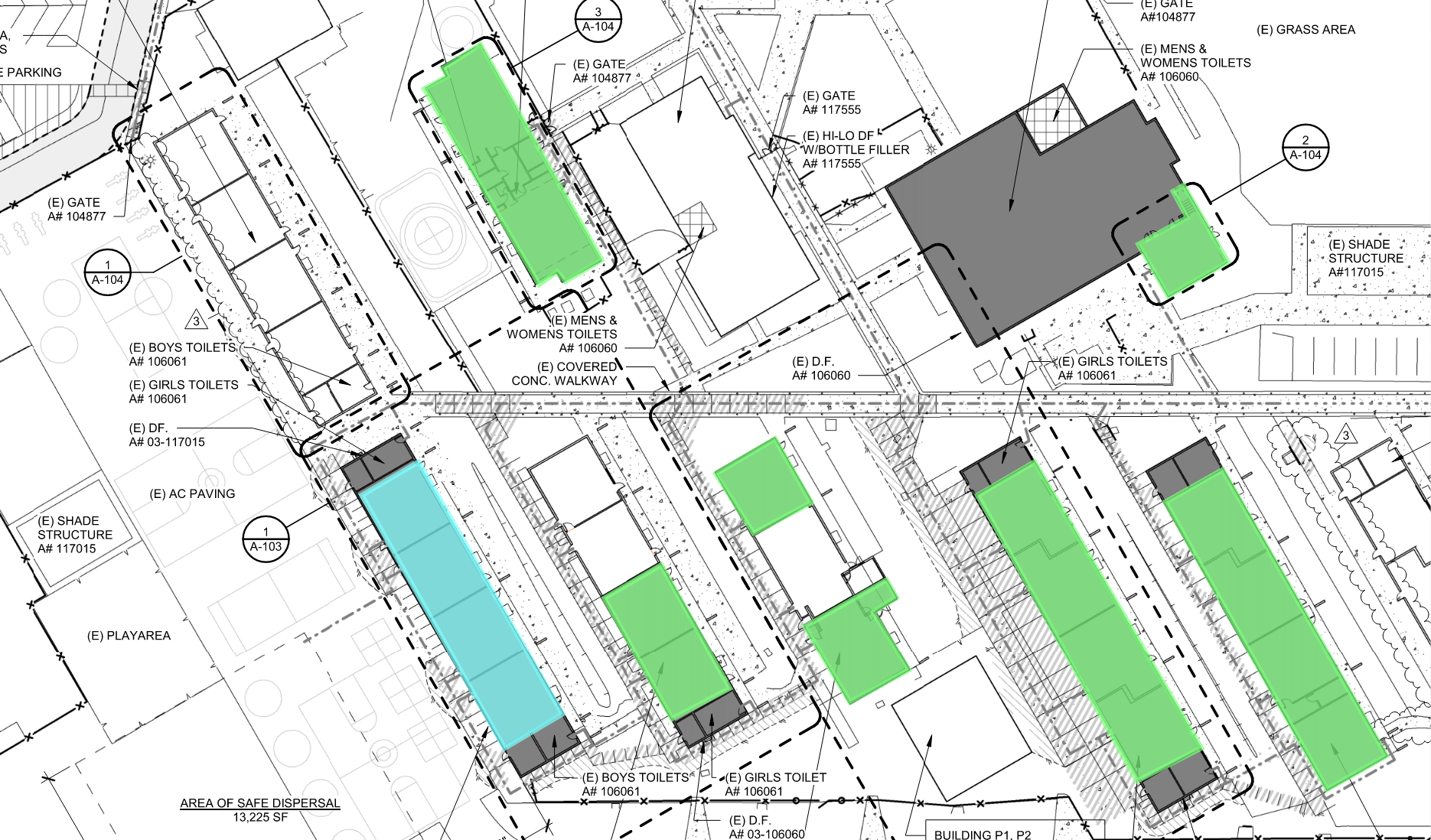 Phase 3:   B-4, Music/Band 	
	  Complete

Phase 4:  20-24 			
	 Next Phase
Site Plan & Status
Construction
7
Grandview College Prep. Academy
Construction Improvements
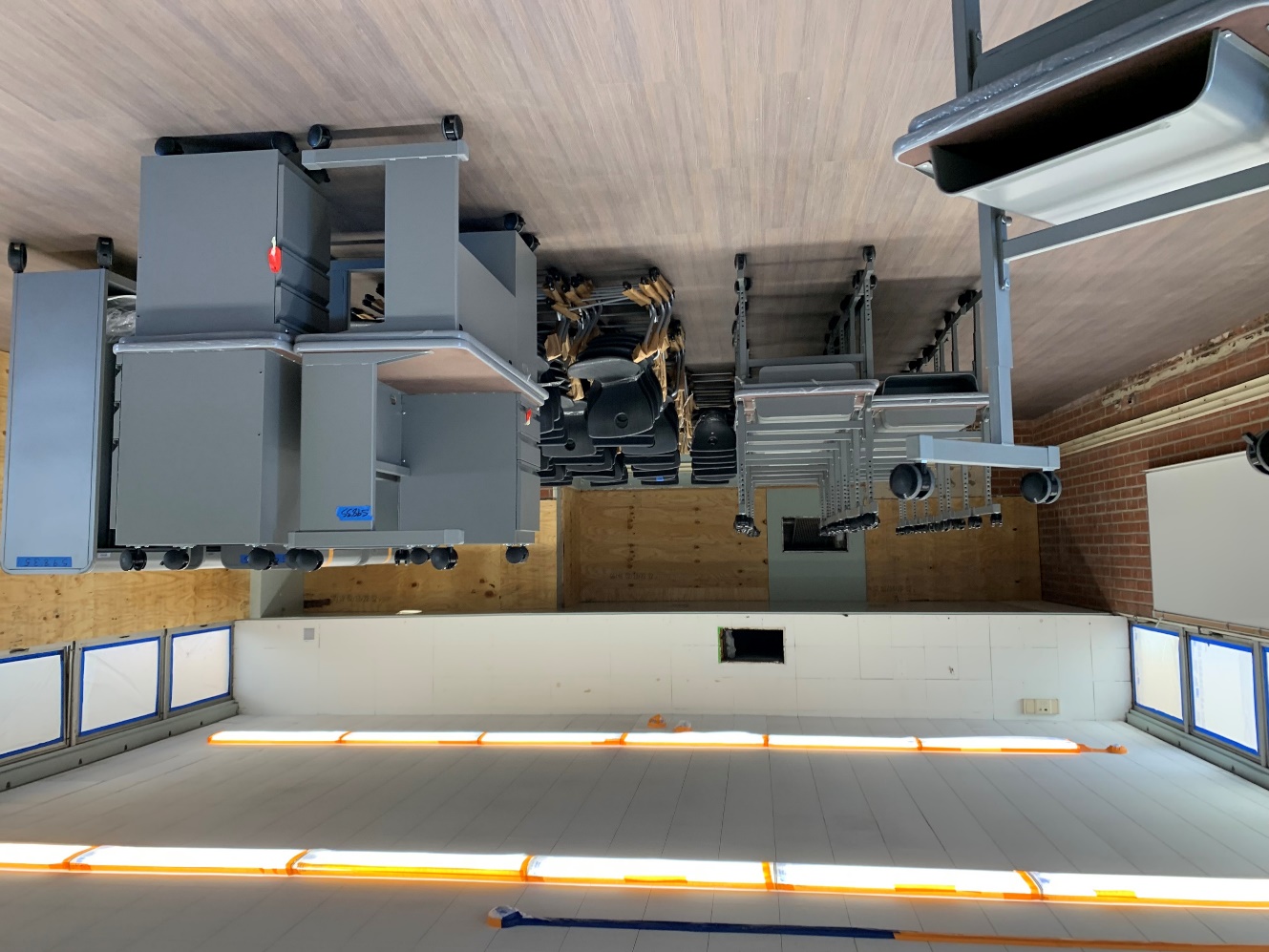 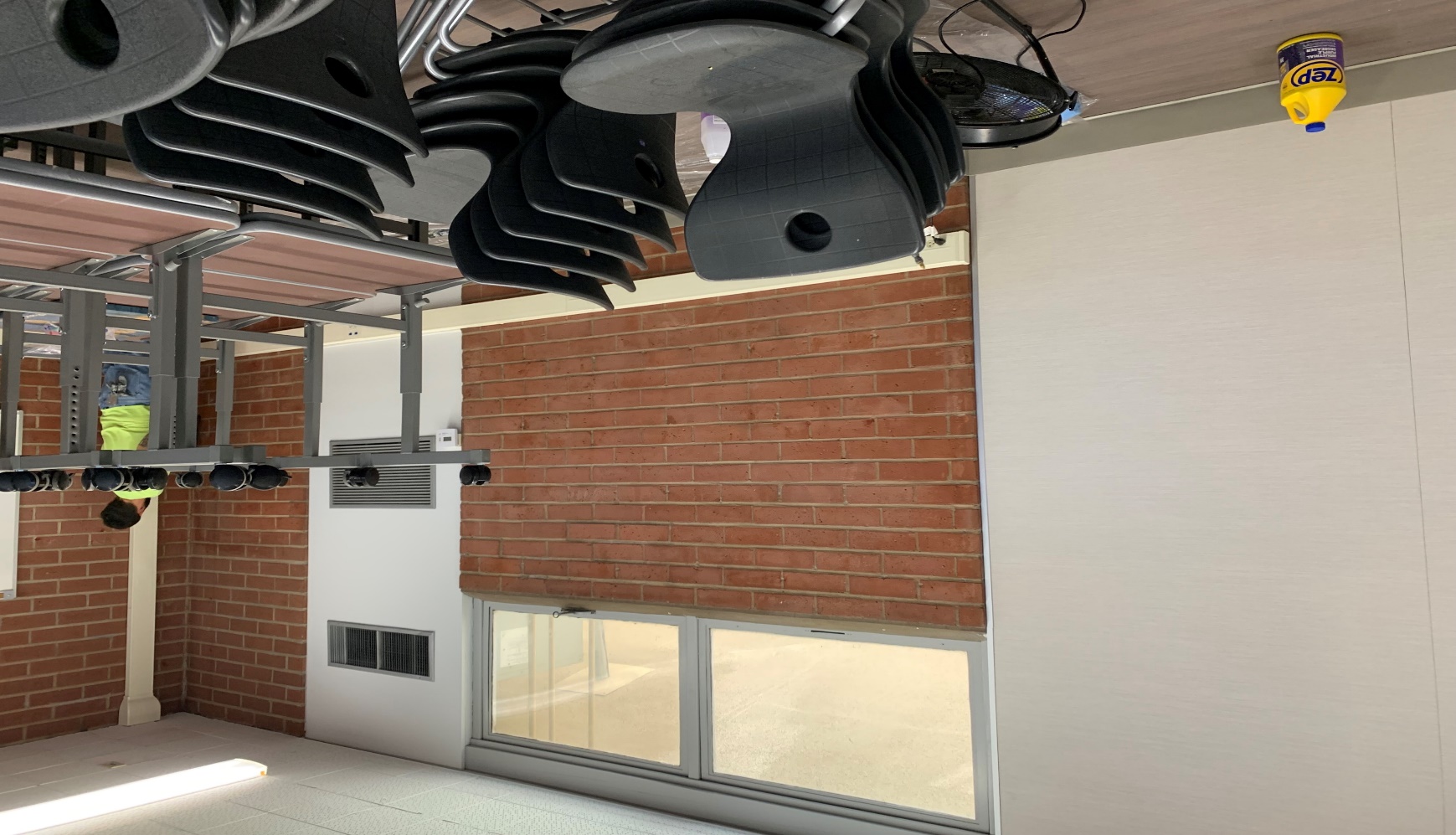 Project Status
Construction
8
8
Grandview College Prep. Academy
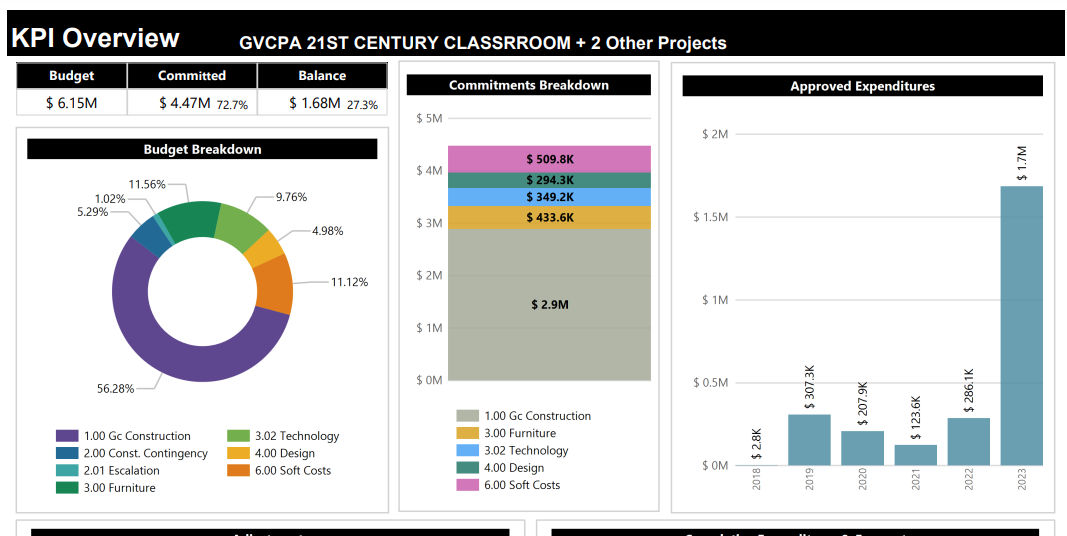 Modernization Plan
Classrooms: 16
Music Room: 1
Kinder: 2
84% Complete
Project Status
Construction
9
Sparks Middle School
Phase 1 :   9-16   		    Complete
Phase 2:     17-20 		    Complete
Music			                  Complete
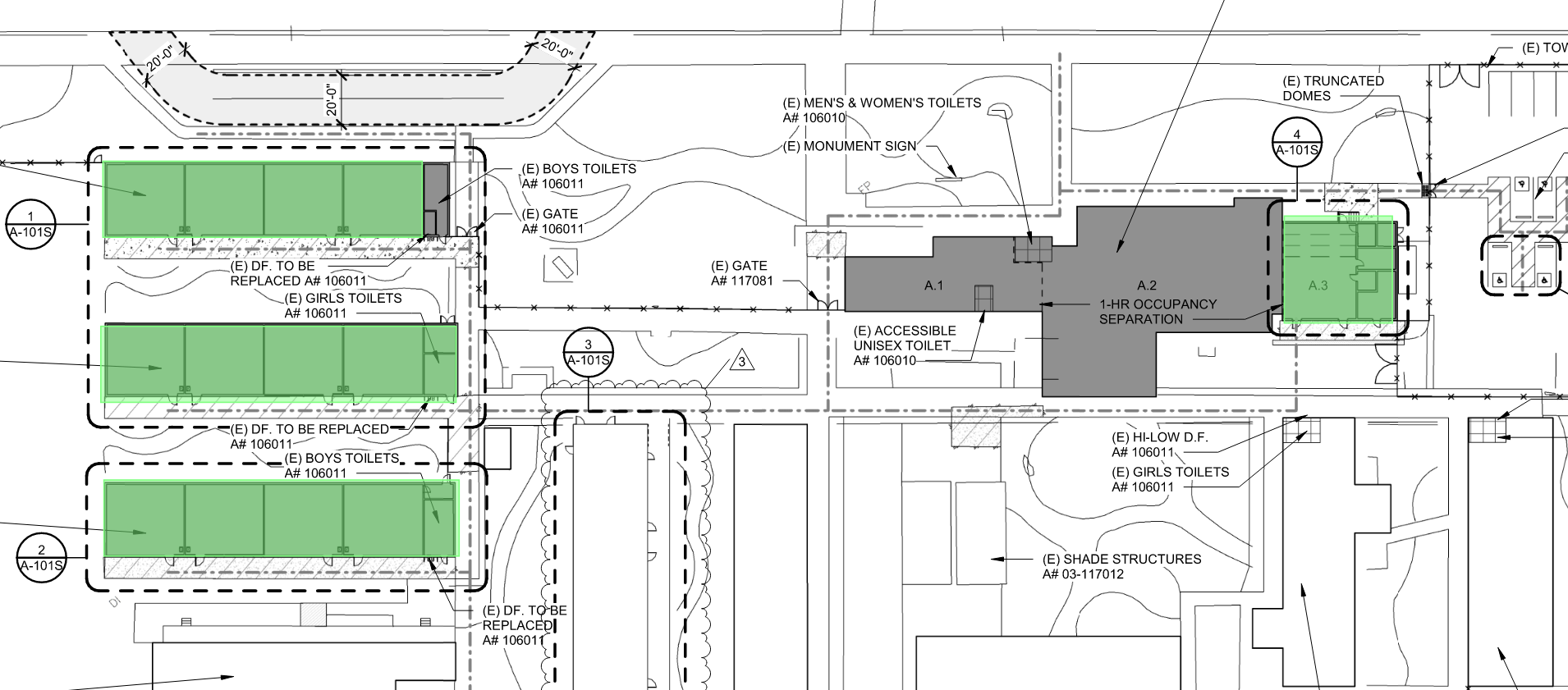 Site Plan & Status
Construction
10
Sparks Middle School
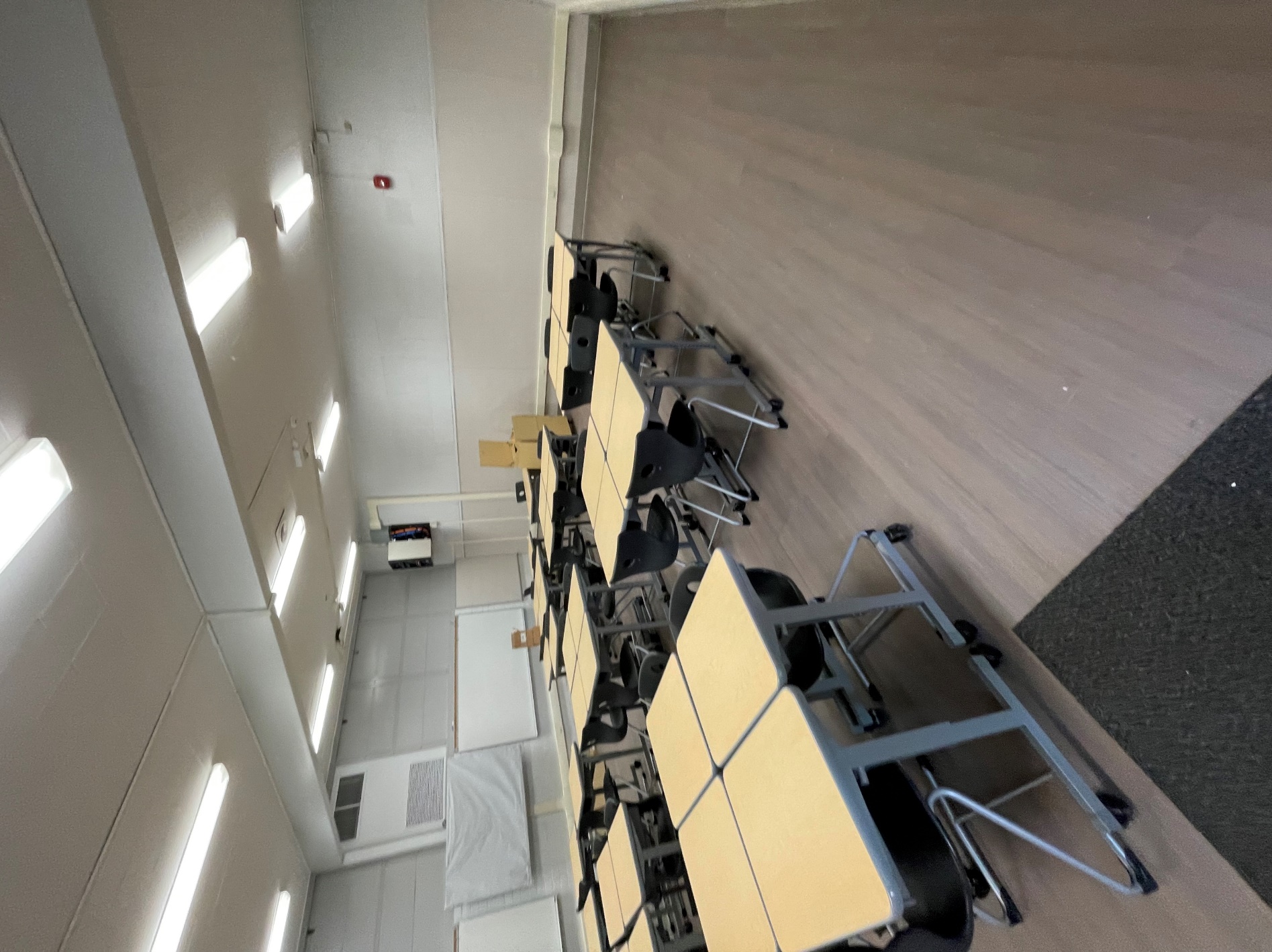 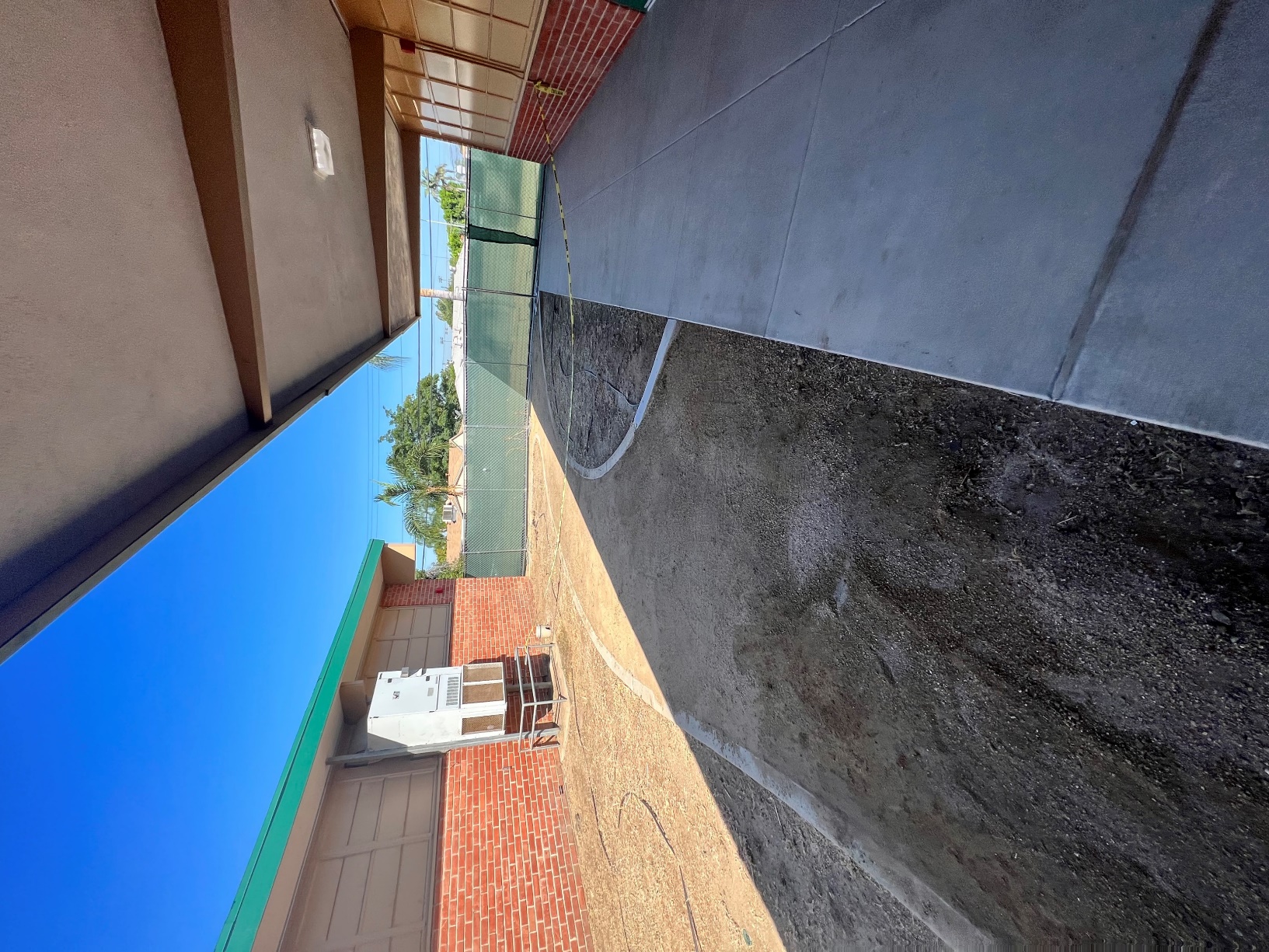 Project Status
Construction
11
Sparks Middle School
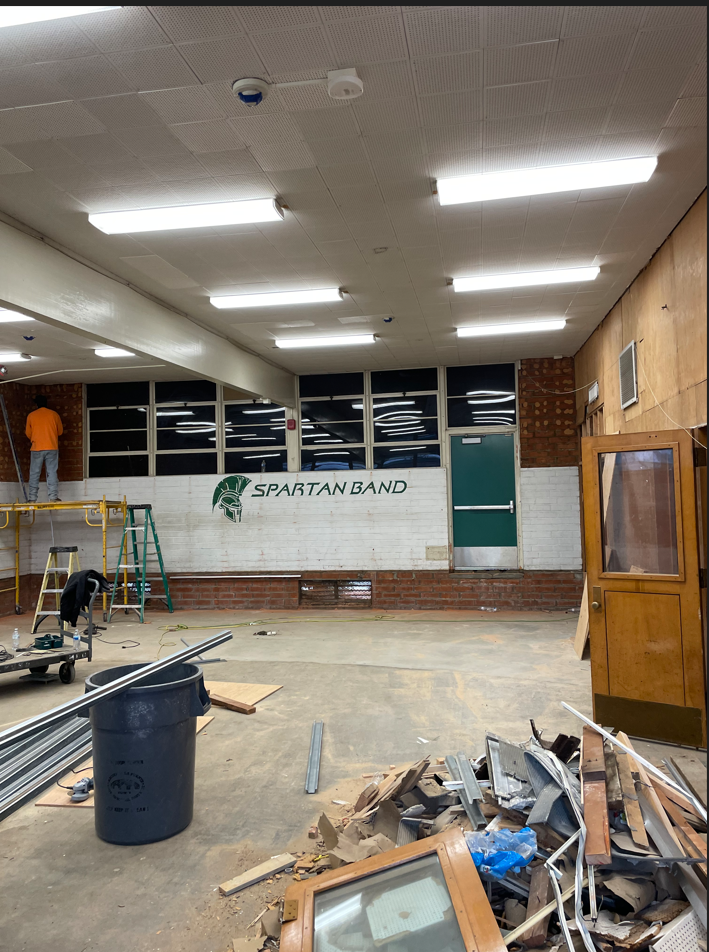 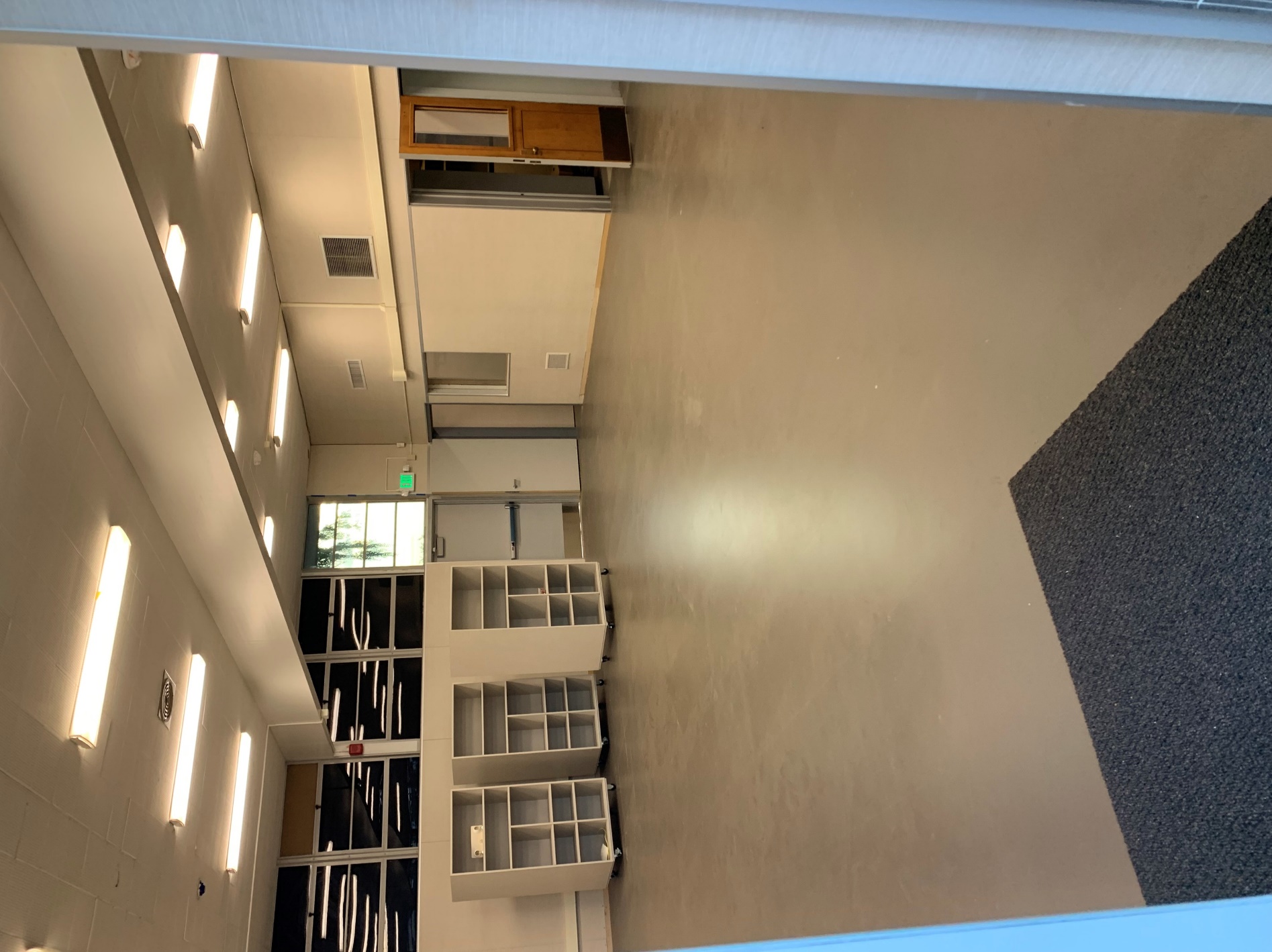 AFTER
BEFORE
Project Status
Construction
12
Sparks Middle School
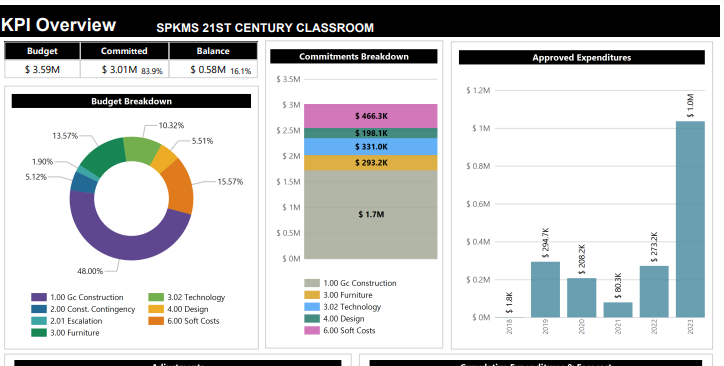 Complete
Modernization Plan
Classrooms: 12
Music Room: 1
Project Status
Project Complete 
94% billed and 11% Remaining
Construction
13
Scheduled Completion
Sparks MS Complete
Grandview: September 2023
Newton MS: October 2023
Project Status
14
HIGH SCHOOL REFRESH
Rooms That Have Been Photographed 
and Cataloged
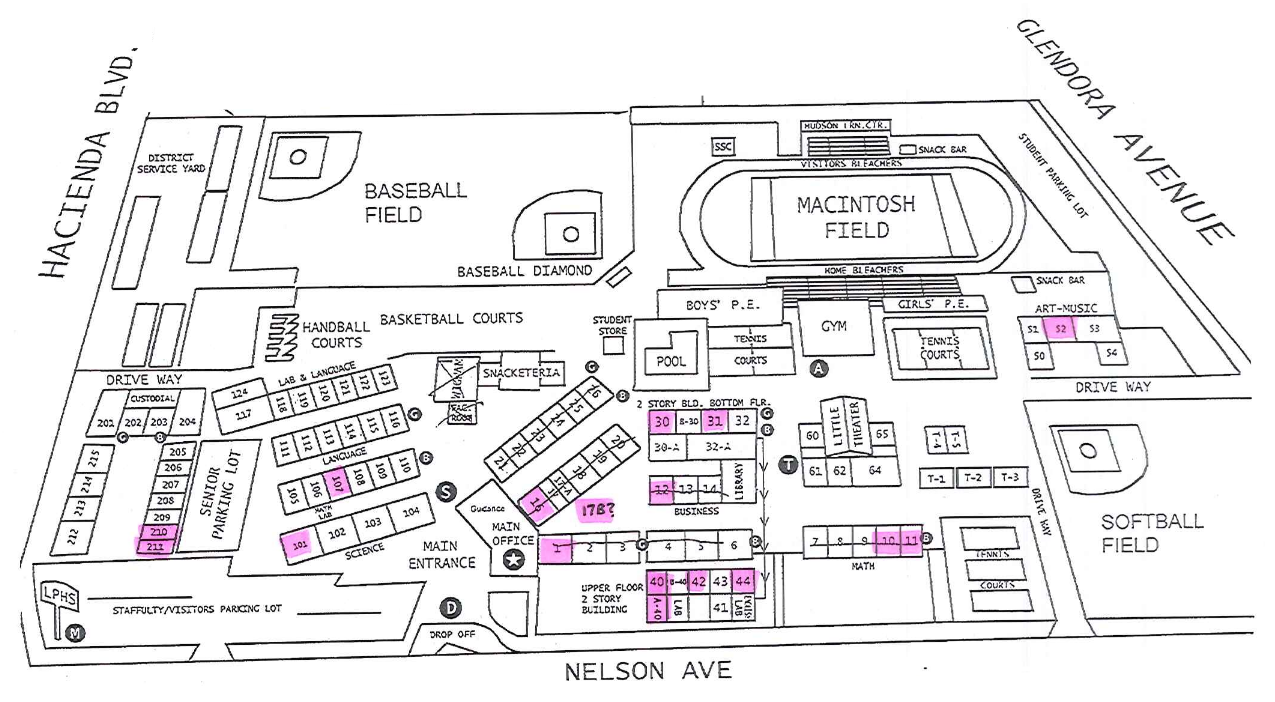 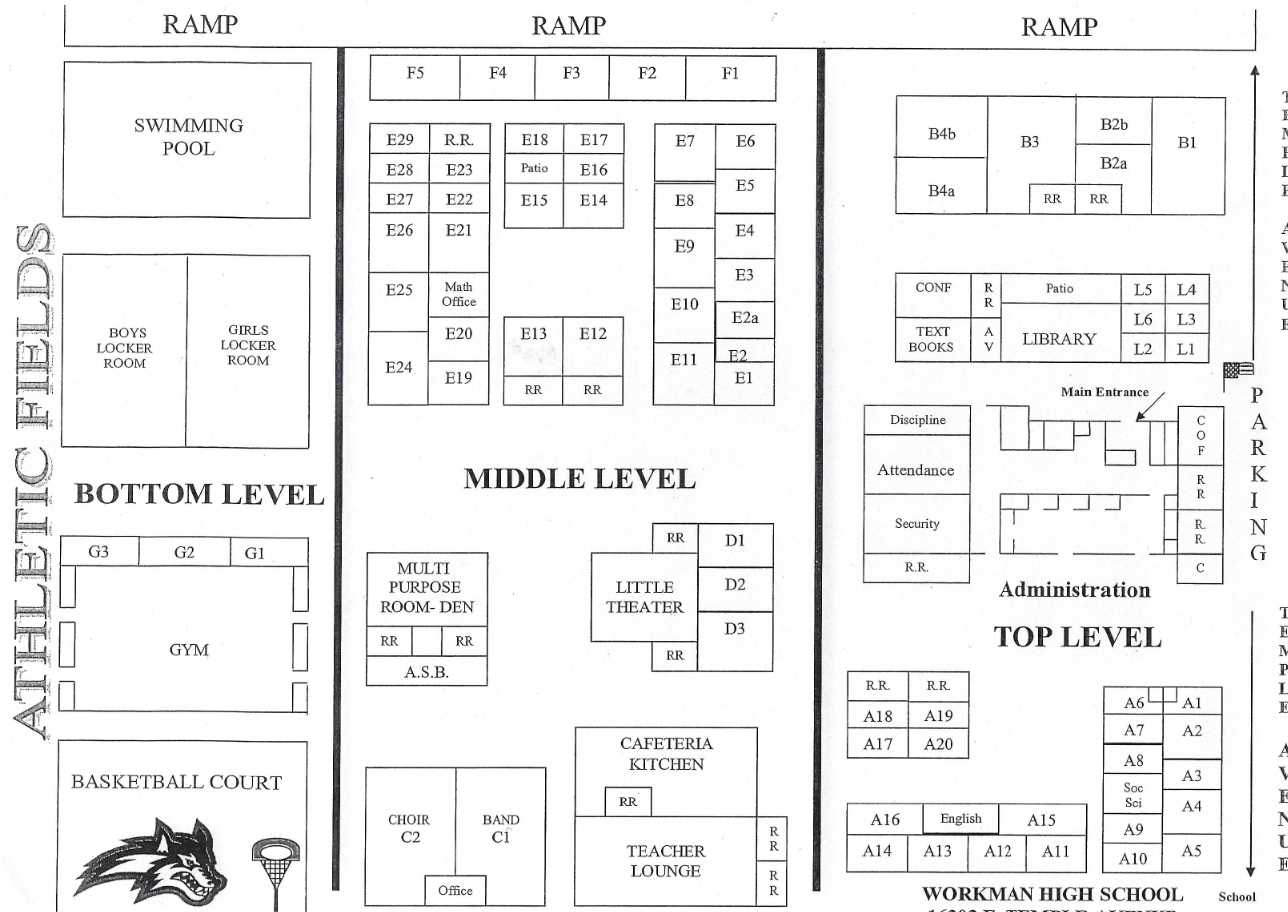 15
HIGH SCHOOL REFRESH
La Puente High School and Workman High School
Option 1 and Option 2
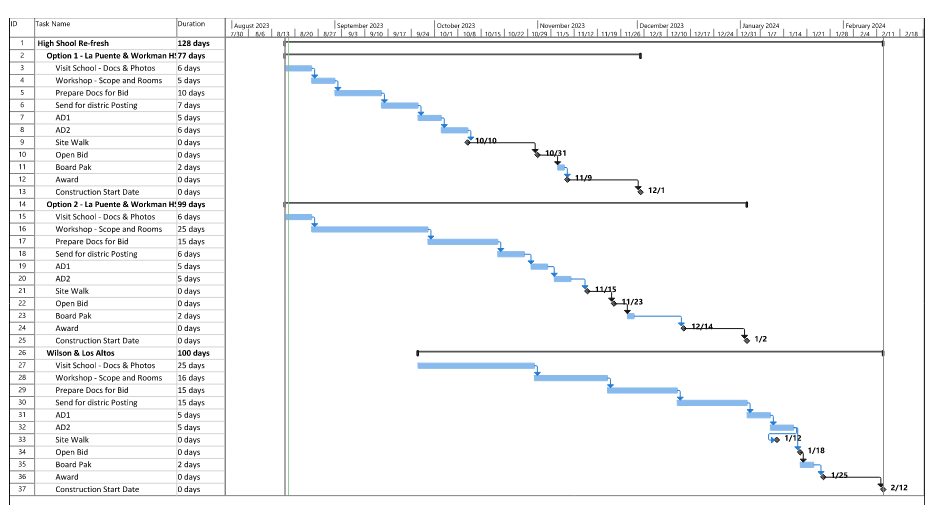 16
HIGH SCHOOL REFRESH
La Puente High School
Workman High School
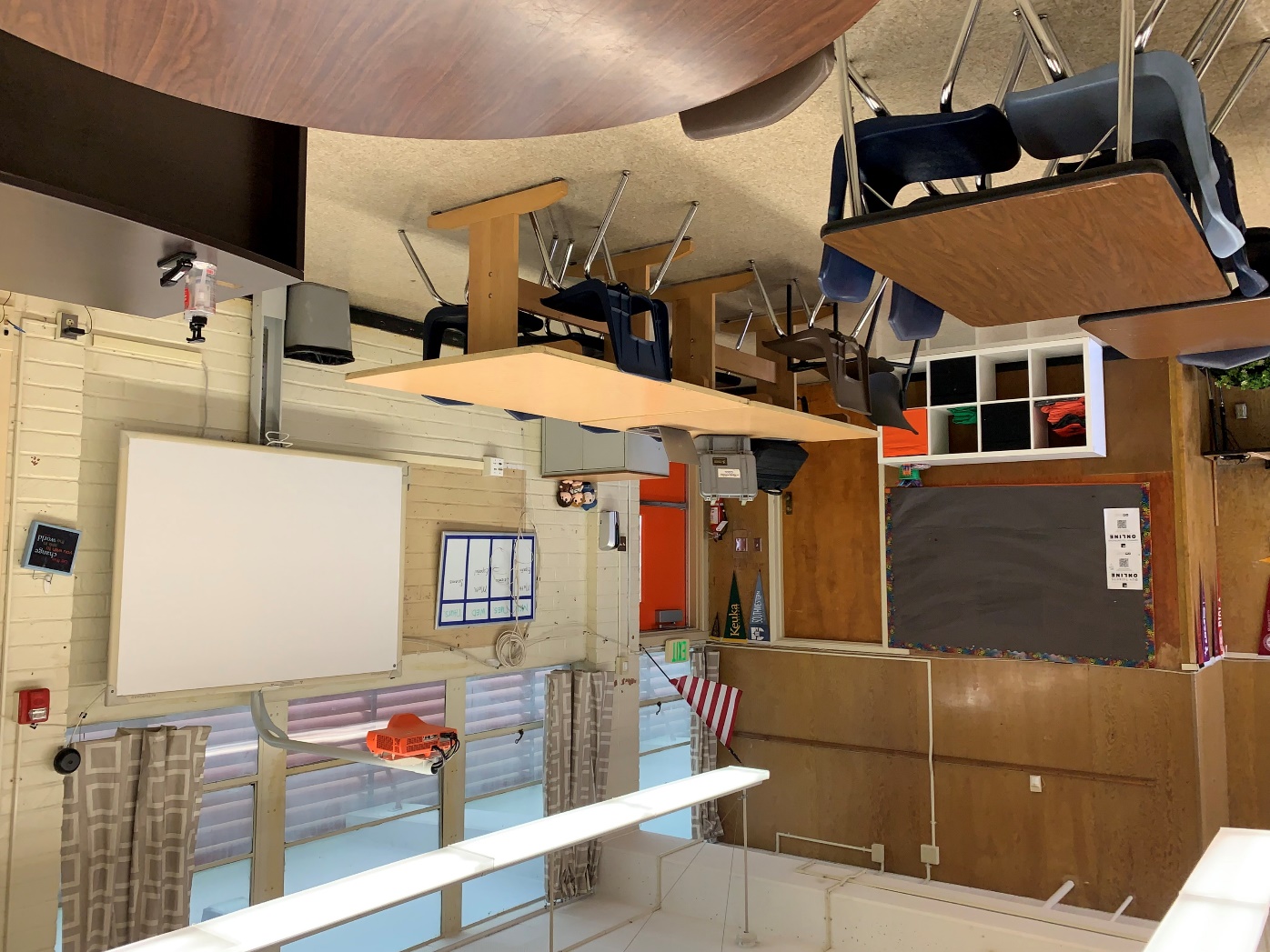 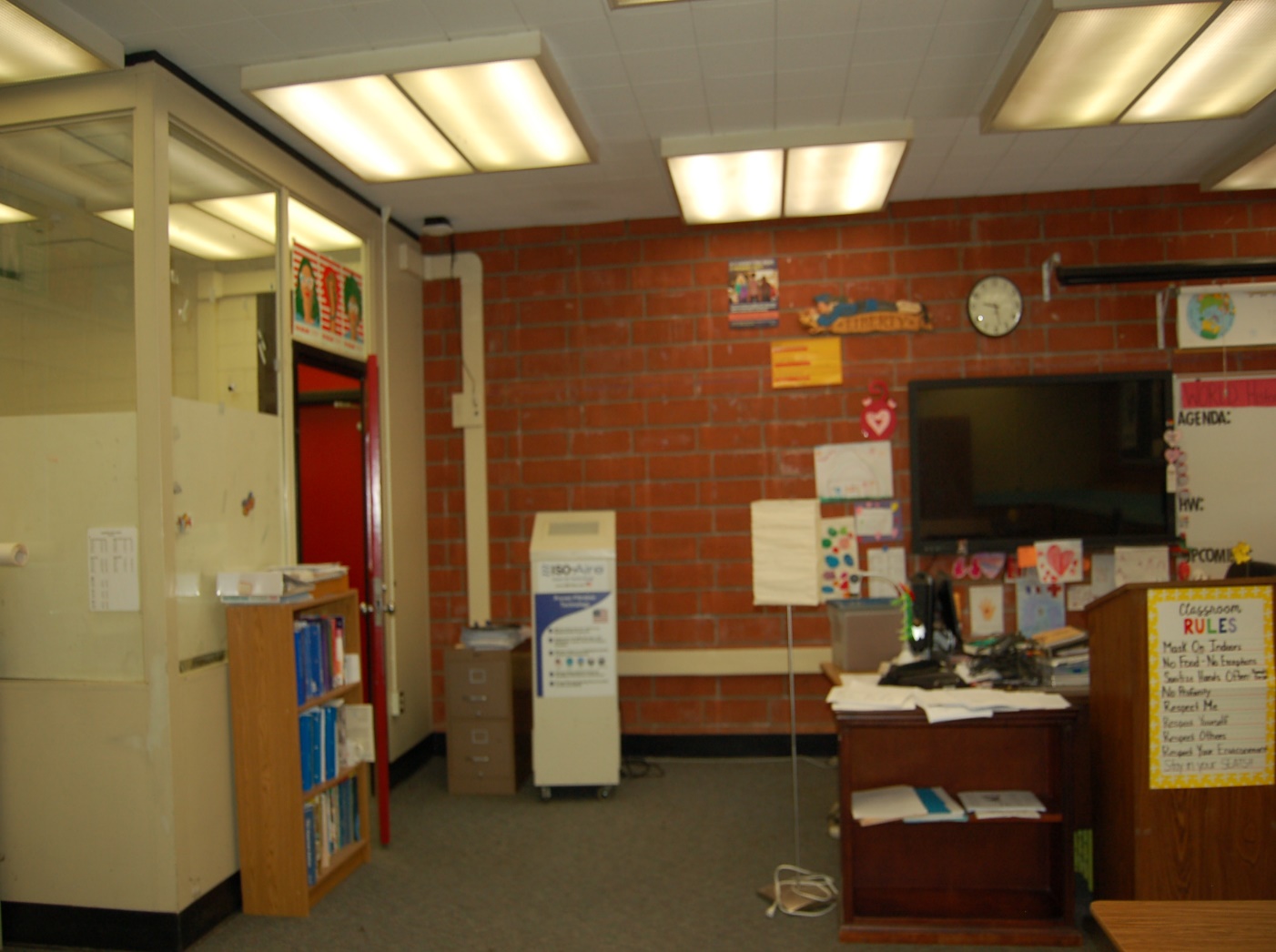 Project Status
Project Status
17
Measure BB Bond Phase B
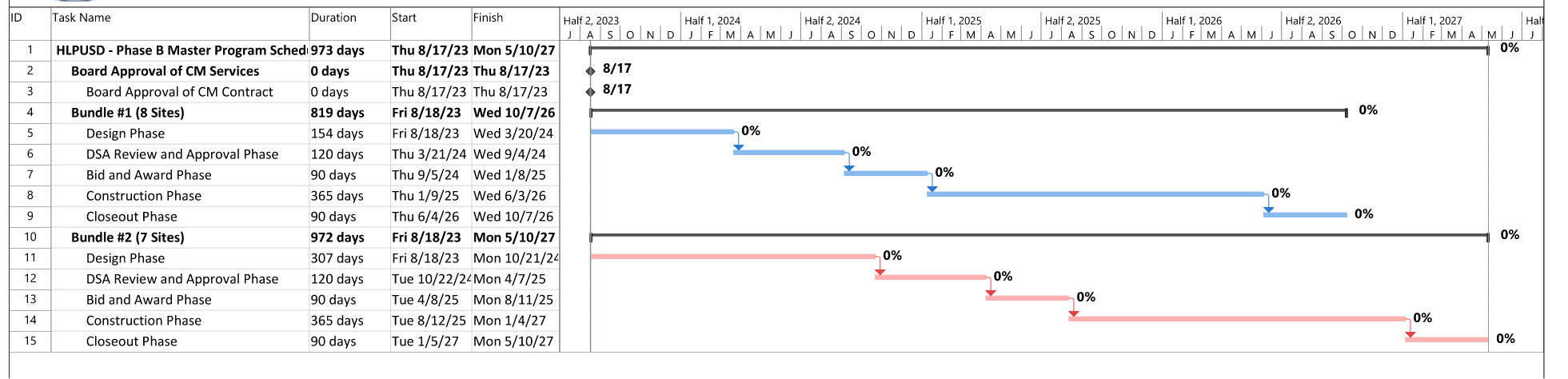 Contract Proposals Received From Studio + Architects
	Meeting and Site Visits Resumed
	Professional Fees negotiated

Request for Proposal Updates Out to PBK Architects
 	 Meeting and Site Visits In Planning
18
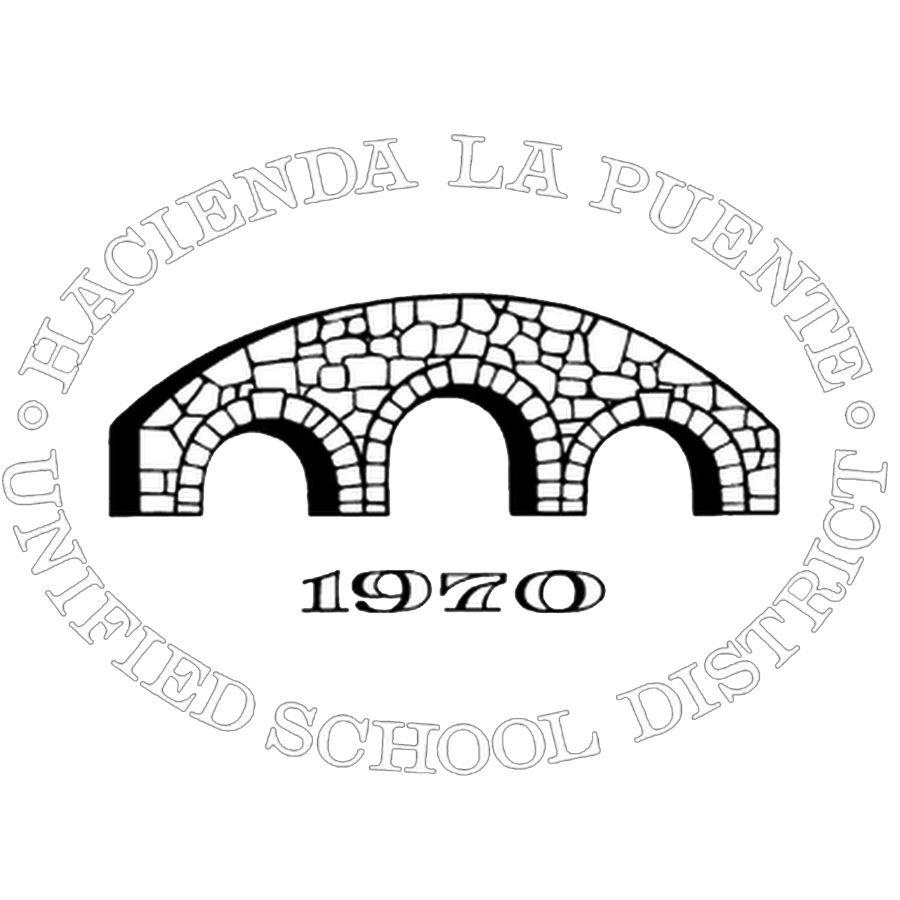 Questions + answers
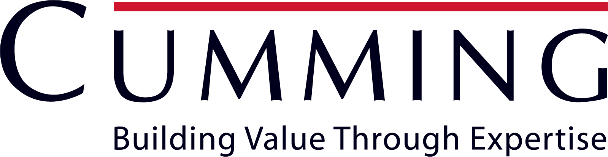